State Policies: Orchestrating the Common Core Mathematics Classroom
Ilene W. Straus, Vice President
California State Board of Education
Background
California
Governor’s approach
Collaboration
Alignment
Strategic
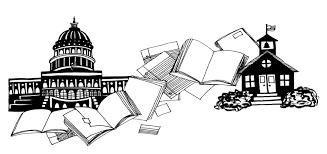 2
Common Core Standards and State Policy
Common Core Standards reprise the 1990-2005 systemic standards-based reform
All relevant state policies need to be aligned to Common Core
Coherent state policy is essential
California Education Dashboard
The Good and Not-so-good:
+  Test score growth on State Tests is impressive 
		from 2003-2011
+ Hispanics: 20% to 42% proficiency in English 
+ Whites: 53% to 71% proficiency in English
+ African Americans: 22% to 39% proficiency in   	English
-     National tests in math and English—CA among 	seven lowest states in USA
+    California is 7th in percentage scoring 3 or higher 	on an AP exam
      Higher education graduation rates
+ 	4-year colleges in top 20 states
-  	Overall bottom third in graduation: because          	community college graduation low (24%)
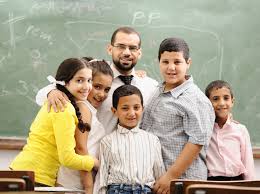 [Speaker Notes: I’ve read bullet point #1 – does “total staff per 1,000 students” include administrators, teachers, librarians, janitors, etc.? And what does “72% of national average mean?  Are we last among the states in our staff ratio per 1,000? If so, how can we be 72% of national average? I guess I am confused about what ratio this is.

Point #2 – What November initiative? 2013?]
Percentage of All California Students by Achievement Level
Baseline Findings
ELA versus Math Trends
Grade 11 ELA scores
Achievement Gaps
	African-Americans
	English Learners
	Economically Disadvantaged
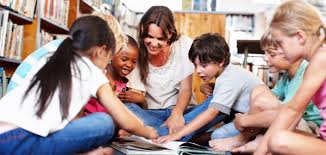 Finance
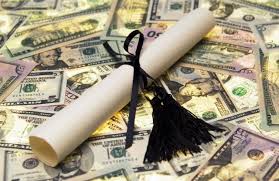 Complex system
Categoricals
Paradigm shift – simpler, fairer
State guidelines
Local decision-making
County oversight
Support/Technical Assistance
7
Principles for LCFF Reform
Revenue allocations should be guided by student needs
The system as whole should be simple, transparent, and easily understood
Reforms should apply to new money going forward, without reducing any district’s current allocation
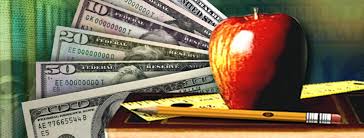 The Local Control Funding Formula
Includes a Base Grant for all LEAs

Provides Supplemental and Concentration Grants for low-income students, English learners and foster youth

Includes an Adjustment for Grade Spans

Requires Local Control and Accountability Plans (LCAPs), linking transparency and accountability directly to the local budgeting process
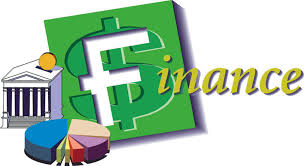 LCFF Revenue Increases
Since 2011‑12, K‑12 education funding has grown by more than $18.6 billion, more than $3,000 per student

Full LCFF implementation target originally set for 2020-21, revenue increases have accelerated LCFF implementation

2015-16 State Budget included: 
	$52 billion to LCFF - 13 % increase in funding 
	$40 million to county offices of education to 			support local implementation efforts
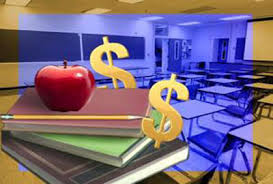 New Accountability System
Purposes: students college and career ready, increase district and school capacity and drive continuous improvement 
Foundation: state priorities (statutorily enacted and signed by the Governor), student content standards, CAASPP, LCFF,  LCAPs, Evaluation Rubrics, and technical assistance
Focus:  broader set of outcomes than in the past, multiple measures that reflect more clearly what students need in order to be prepared for college, careers, citizenship, and life!
11
[Speaker Notes: Purpose, foundation and focus]
Effectiveness Framework
To be effective, reforms must influence classroom instruction (Improved instruction will lead to increased pupil performance)
To be effective, reforms must incorporate knowledge about effective practice (e.g. classroom teaching)
Professional development of teachers often ineffective or under-financed
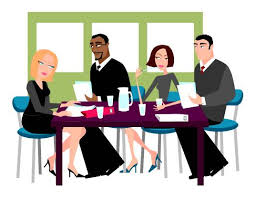 Curriculum & Instruction
Standards
Frameworks
Materials
Rollouts
Website resources
Digital Resources
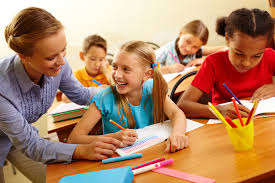 13
Professional Development & Support
New funding allocation for PD
Regions
County Offices
Subject matter projects
Professional organizations
Networks
Digital resources
Partnerships
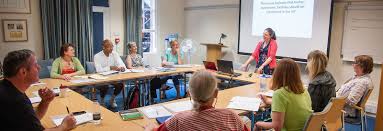 14
Effective Practices for Implementation
Teachers and Leaders
Resources
Coaching
Teacher leads
Professional Learning Communities
Ongoing support:  throughout career
Consistent time job alike collaboration
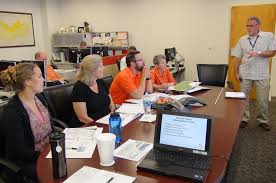 15
Implications
Professional development content and delivery – teachers and leaders
Instructional supports and materials alignment 
Implementation costs and technology infrastructure
Assessment of learning
Alignment with higher education
Communication to all stakeholders
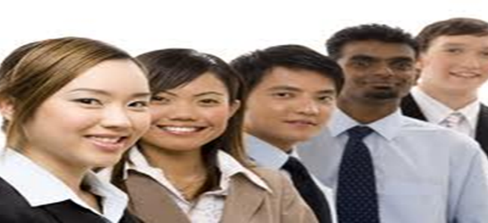 Challenges of Implementation
Huge number of teachers to buy in and be “trained”
Political fallout of lower scores in initial years
Development of tests is ahead of teaching guides and materials
Large differences between needs of post-secondary learning institutions– alignment difficult
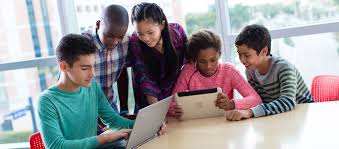 SBE Guiding Principles
Articulate the state’s expectations for districts, charter schools and county offices of education. 
Foster equity.
Provide useful information that helps parents, districts, charter schools, county offices of education and policymakers make important decisions. 
Build capacity and increase support for districts, charter schools and county offices. 
Encourage continuous improvement focused on student-level outcomes, using multiple measures for state and local priorities.
Promote system-wide integration and innovation.
18
[Speaker Notes: As discussed since the May Board meeting,  the Guiding Principles provide guidance for the plan.]
SBE Policy Statements for Evaluation Rubrics
All students are provided with access and opportunities that support learning.
All students are college and career ready, exhibiting early and continuing signs of college and career readiness.
All students graduate from high school.
19
[Speaker Notes: The State Board of Education also provided feedback and direction regarding policy statements to guide the development and focus of the evaluation rubrics. This includes:

All students are provided with access and opportunities that support learning
All students are college and career ready, exhibiting early and continuing signs of college and career readiness
All students graduate from high school]
Takeaways: District & Site Focus
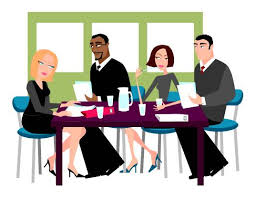 Implementation informed by research, evaluation and measurement options 
Continuous growth and improvement for all students
Teachers
Leaders
Collaboration
Lessons learned;  best practice
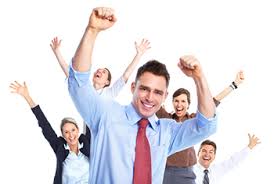 20